National Network of Fusion Centers
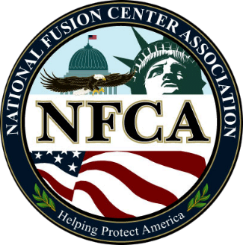 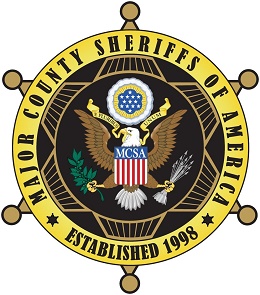 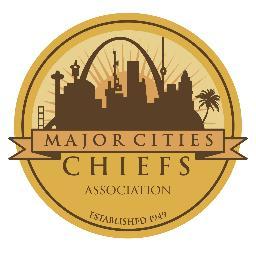 Real-time Open Source Analysis
Threat to Life Reporting & Coordination
Mike Sena, President
Alberto Martinez, Secretary
National Network of Fusion Centers
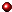 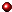 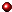 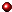 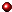 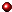 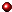 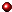 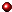 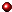 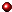 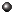 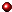 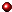 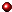 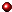 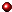 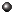 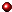 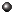 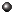 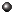 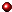 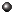 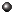 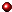 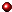 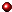 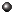 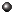 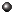 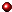 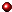 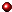 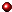 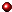 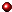 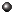 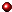 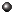 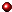 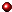 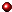 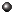 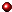 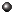 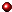 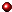 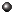 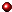 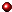 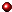 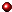 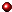 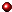 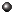 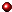 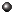 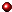 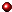 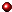 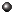 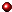 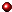 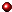 State/Territorial Fusion Center
Major Urban Area Fusion Center
Governor designated & Federally recognized



                                                                     www.NFCAUSA.org
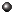 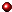 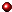 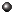 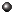 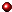 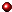 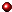 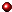 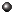 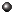 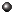 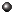 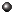 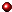 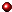 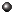 Real-time open source analysis(ROSA)
Current Landscape
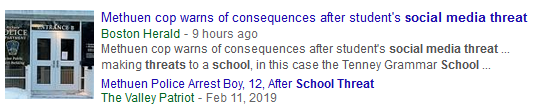 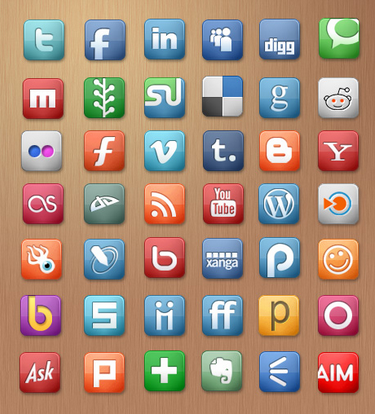 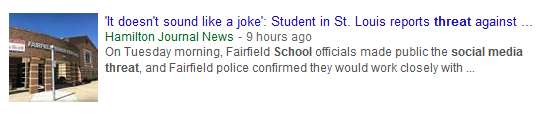 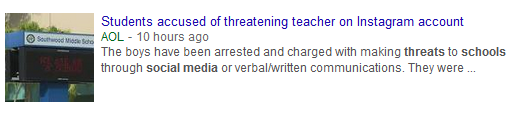 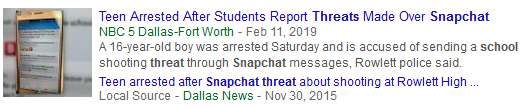 Real-time Open Source Analysis (ROSA)
Resource Guide developed to:
Assist agencies and fusion centers in understanding the lawful and appropriate use of open source information, focusing on social media
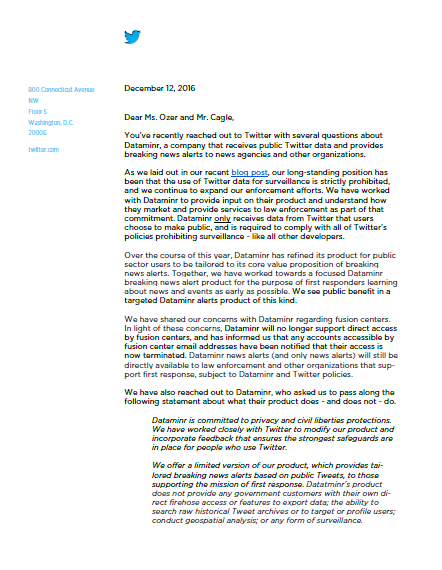 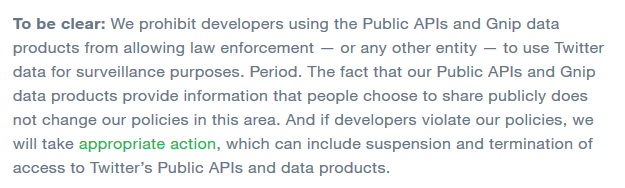 Real-time Open Source Analysis (ROSA)
Resource Guide developed by:
The National Network of Fusion Centers
DHS
FBI
Office of the Director of National Intelligence (ODNI)
Associations represented on the Criminal Intelligence Coordinating Council (CICC).
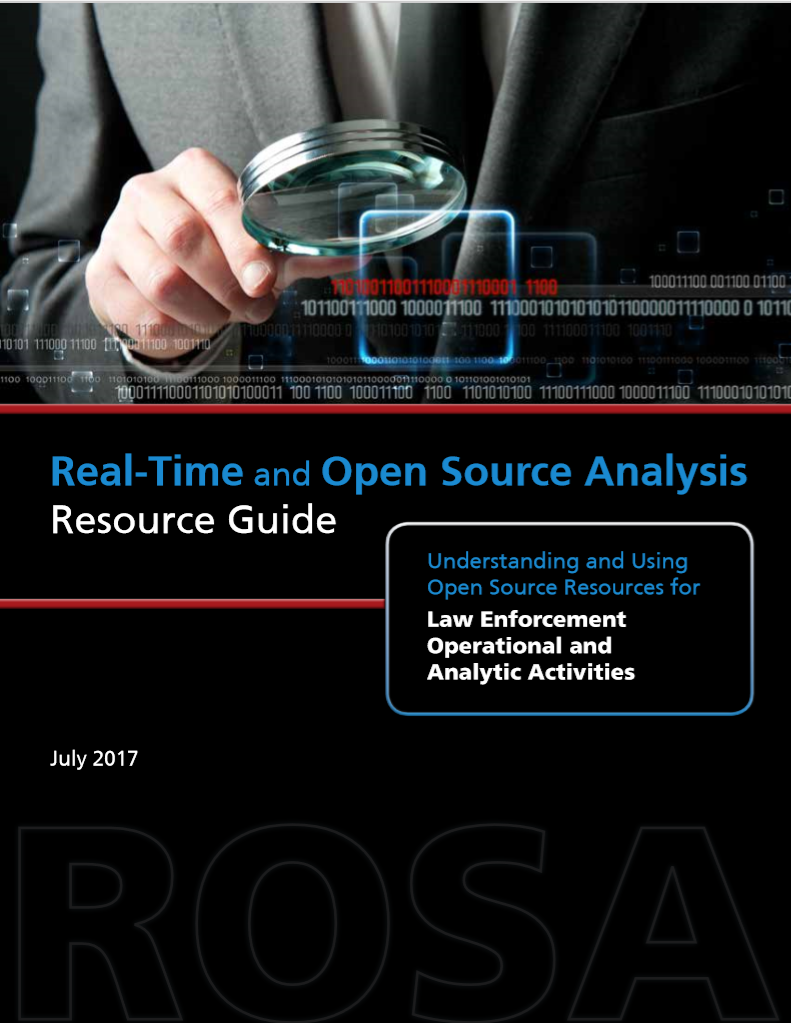 Real-time Open Source Analysis (ROSA)
Resource Guide designed to:
Help law enforcement understand the potential tools and resources available to support law enforcement operational and analytic activities 
Ensure that related privacy, civil rights, civil liberties (P/CRCL) concerns are addressed
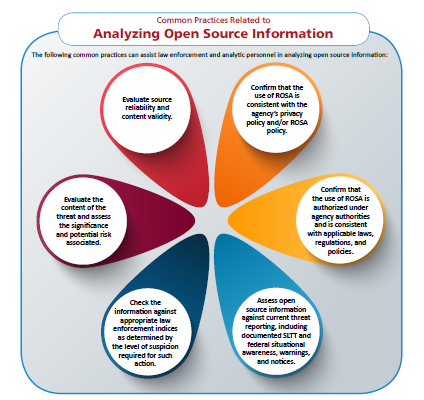 How Is ROSA Used?
Develop or enhance criminal intelligence (including situational awareness reports),

Support Criminal/terrorism analysis and criminal intelligence development,
Suspicious activity reporting (SAR) analysis

Identify public safety risks either past, present, or anticipated
Criminal Investigative Support
ROSA may be used to identify criminal suspects, evidence pertinent to a criminal investigation, and possible witnesses of a criminal act and other criminal-related activities
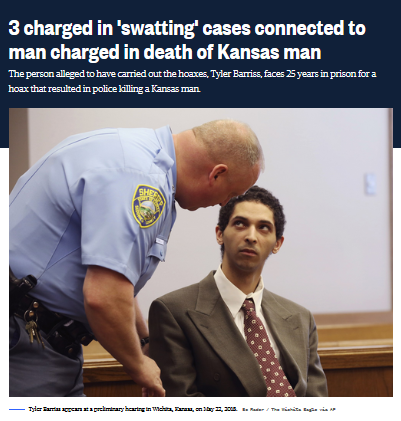 Threat to life
Threat to Life Reporting
Social Media Threats & Public Safety – The Problem & Potential Path Forward
Criminals, terrorists, extremists, aspiring mass casualty attackers, & foreign intelligence services use social media to engage in illegal activities and spread fear
Who Can Intervene?
The public, social media platform companies, private sector partners, and public safety organizations all have a role
Resources Available
NATIONWIDE SUSPICIOUS ACTIVITY REPORTING INITIATIVE (NSI)

HOMELAND SECURITY INFORMATION NETWORK (HSIN)

NATIONWIDE DECONFLICTION SYSTEMS

DUTY-TO-WARN
Threat to Life Reporting
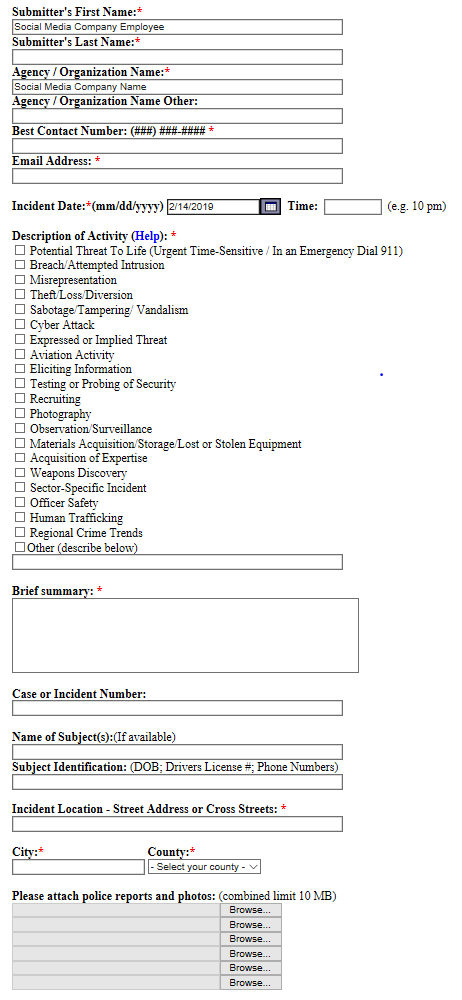 NATIONWIDE SUSPICIOUS ACTIVITY REPORTING INITIATIVE (NSI)
HOMELAND SECURITY INFORMATION NETWORK (HSIN)
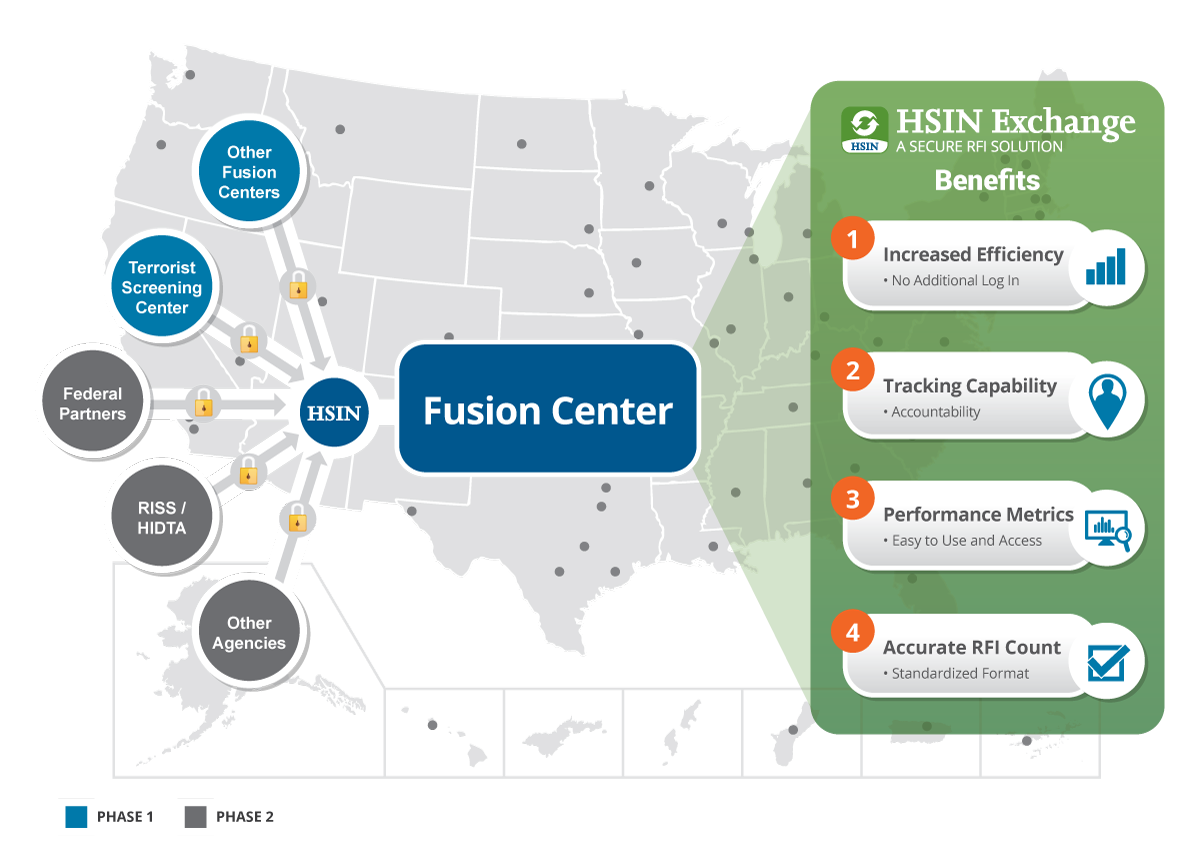 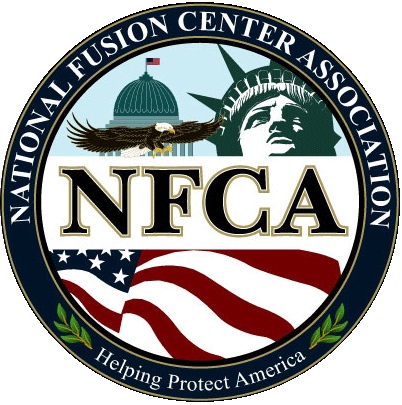 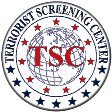 Threat to Life Reporting
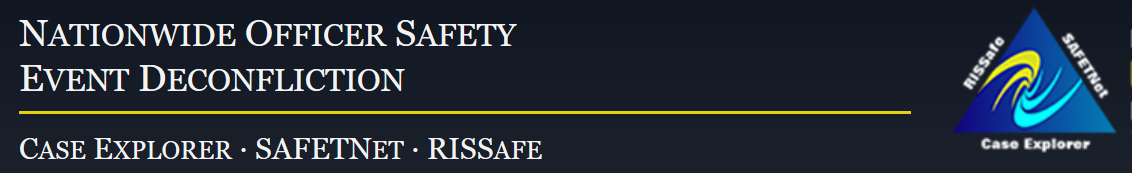 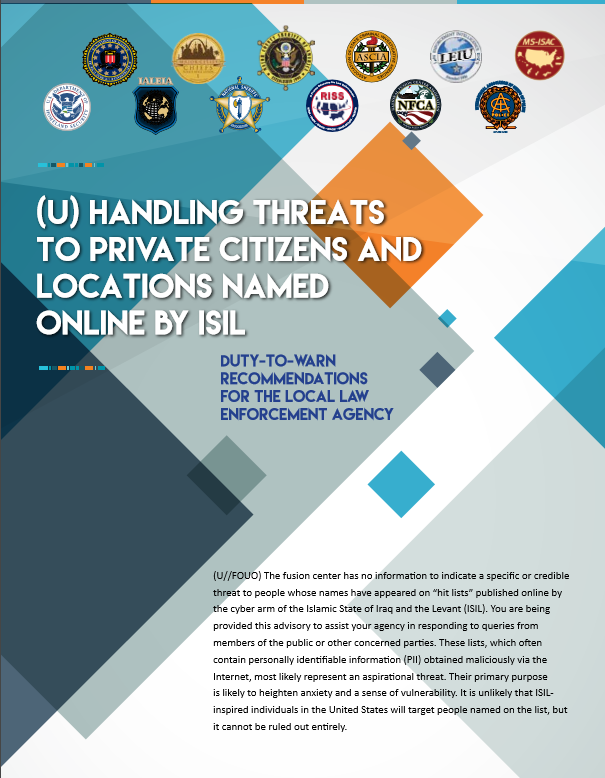 Threat to Life Reporting
Developing consistent planning, data collection, processing, analytic production, dissemination and feedback loops.
12/09/18, video was uploaded to a social media company’s livestreaming platform showing a minor putting a cord tied to a fan around her neck.
The company reported the event through the SAR platform to a fusion center in CA
The CA fusion center identified the location of the minor & notified a fusion center in FL who contacted local LE who took the minor into protective custody
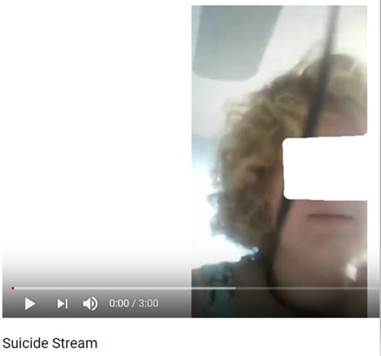 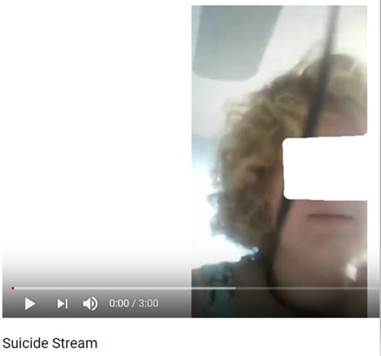 Threat to Life Reporting
January 23, 2019, 2:26 PM: A social media company a video titled “My death of suicide no choice”  to a fusion center in CA.

January 23, 2019 3:04 PM: The report was transferred to the Tennessee Fusion Center (TFC) after initial triage. 

January 23, 2019, 3:31 PM: The CA fusion center updated the TFC with the potential identity and location information for the at risk person. TFC  coordinated with the local LE agency and the subject was taken into protective custody.
Questions ???